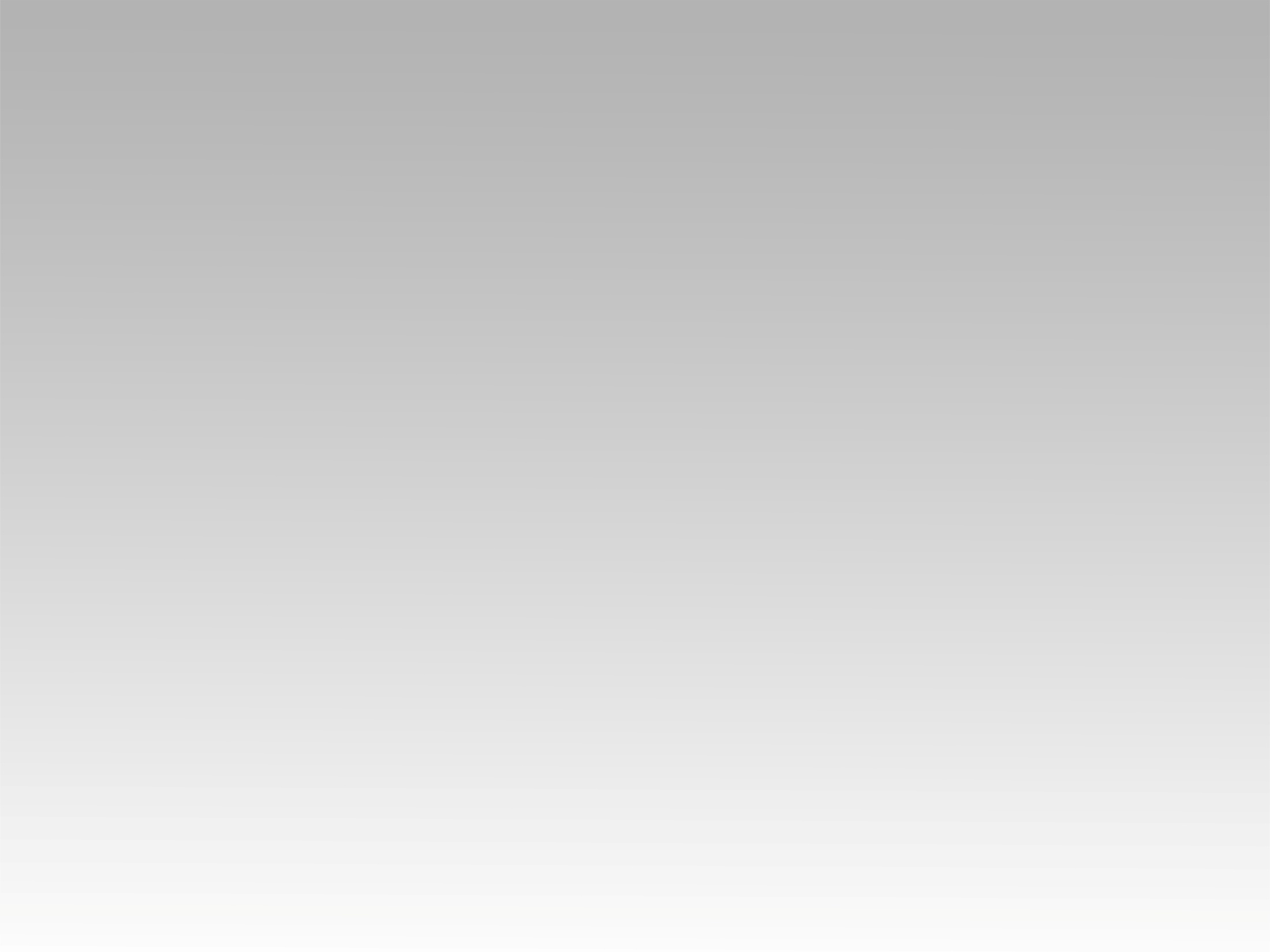 تـرنيــمة
أنا شاعر بيك
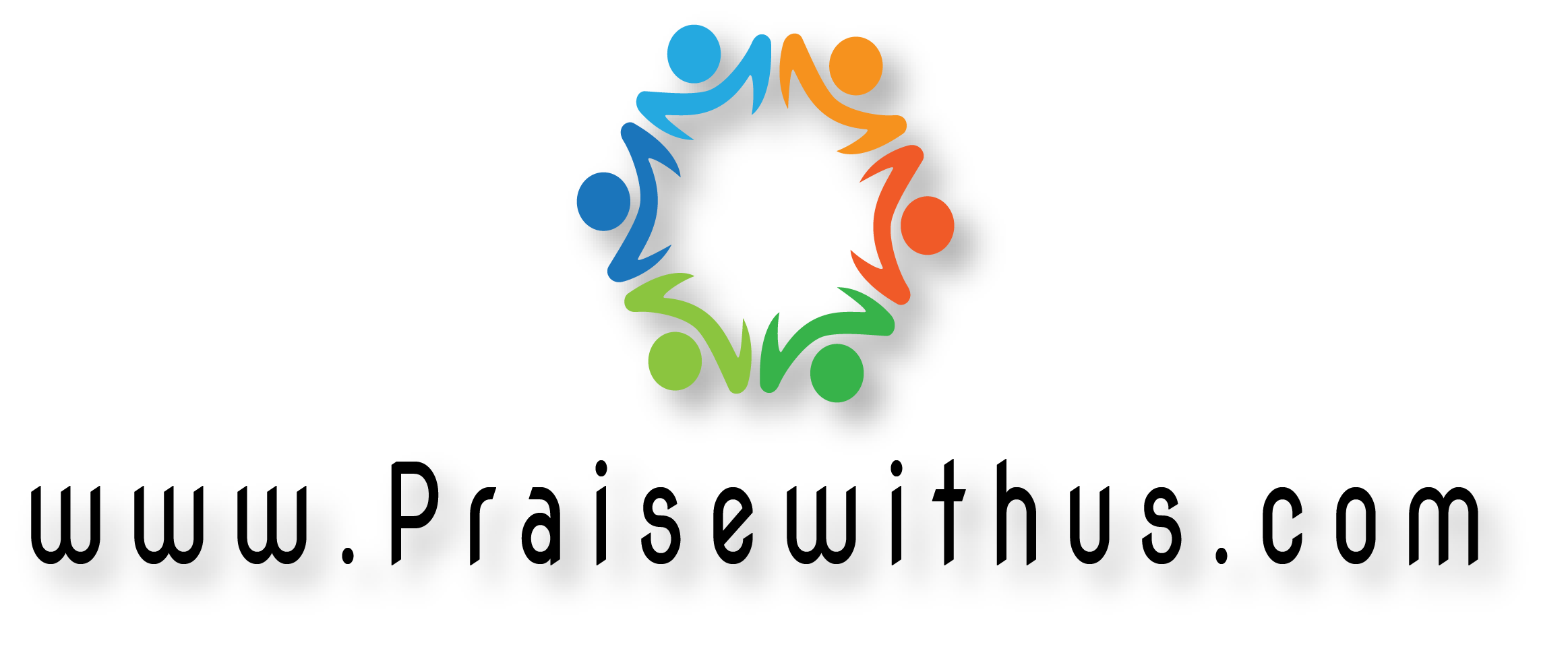 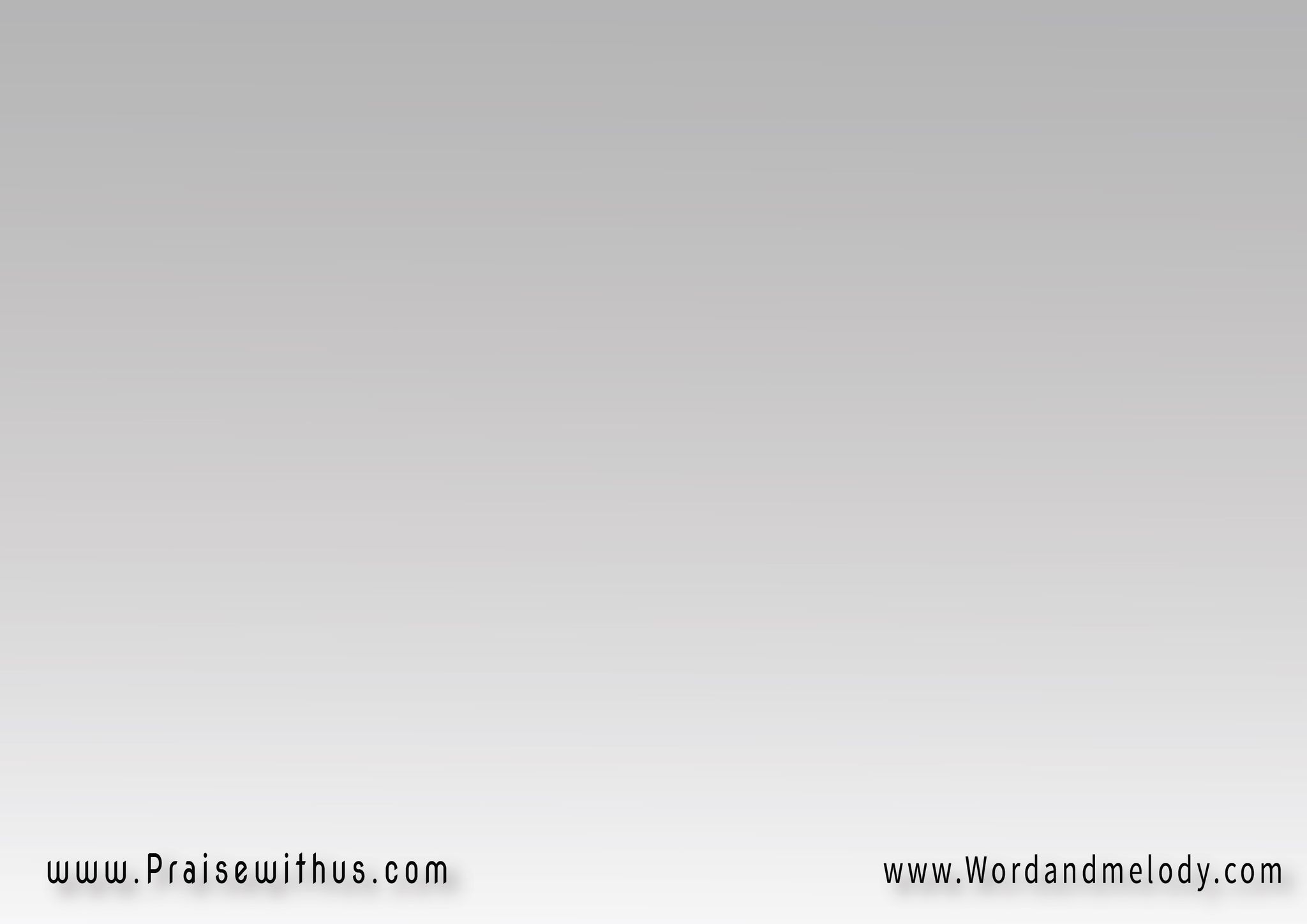 (أنا شَاعِر بيك   أنا شَاعِر بِآلامكأنا حَاسِس بِأنينك   كُل دا مَرِّيت بيه)2
ana shaaer beek      ana shaaer be alaamakana hases be aneenak    kol da marrait beeh)2


I empathize with you, I feel your
 pain and sense your suffering 
because I went through all of this.
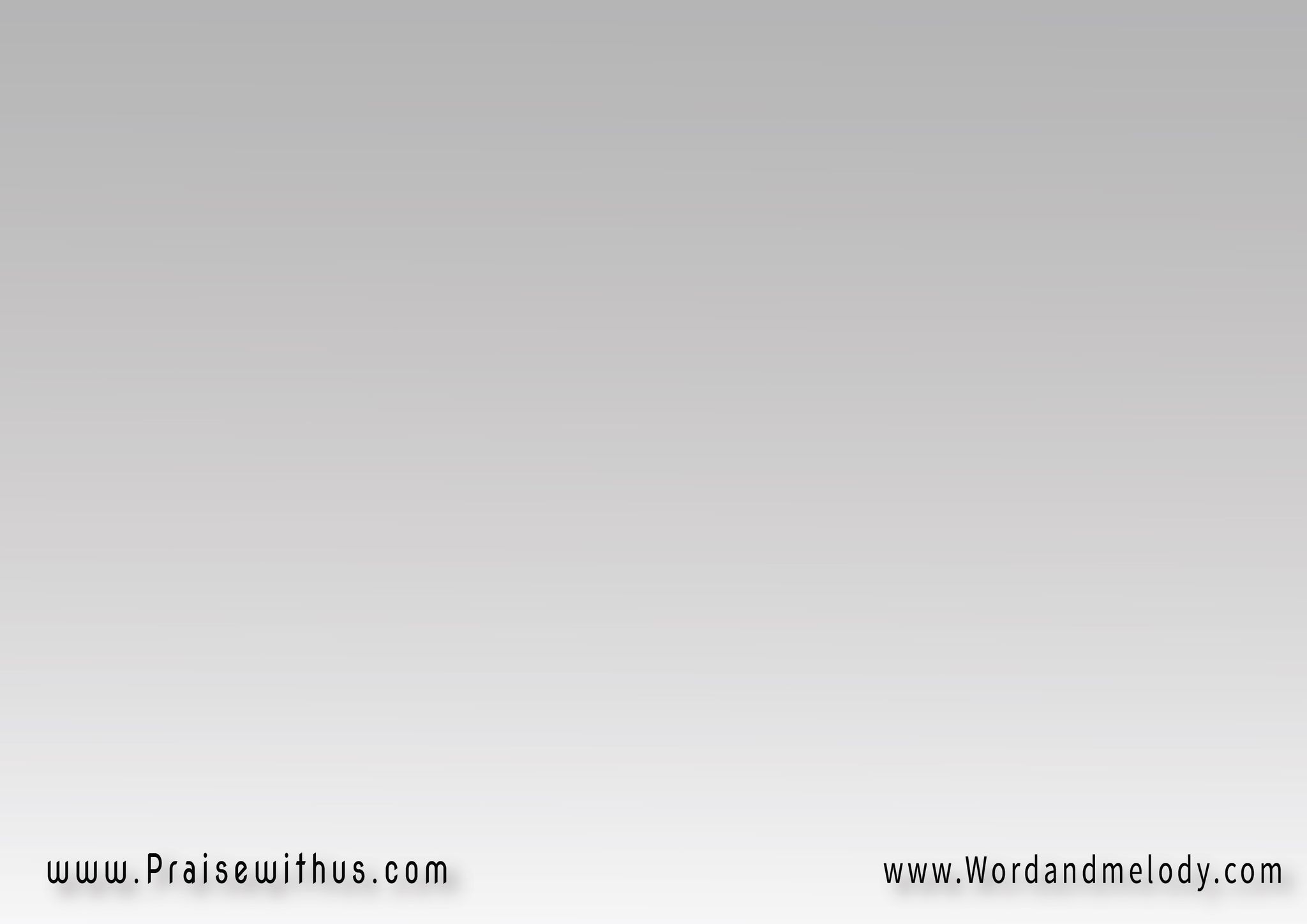 (إوعَ تِفتِكِر إنَّك مِتسَاب في أحزَانكإوعَ تِفتِكِر إنَّك وَحيد وَسط آلامك)2
(owa tefteker ennak metsab fi ahzanakowaa tefteker ennak waheed wast aalamak)2

Don’t think that you are abandoned in your
 sorrows or that you are alone in your pains.
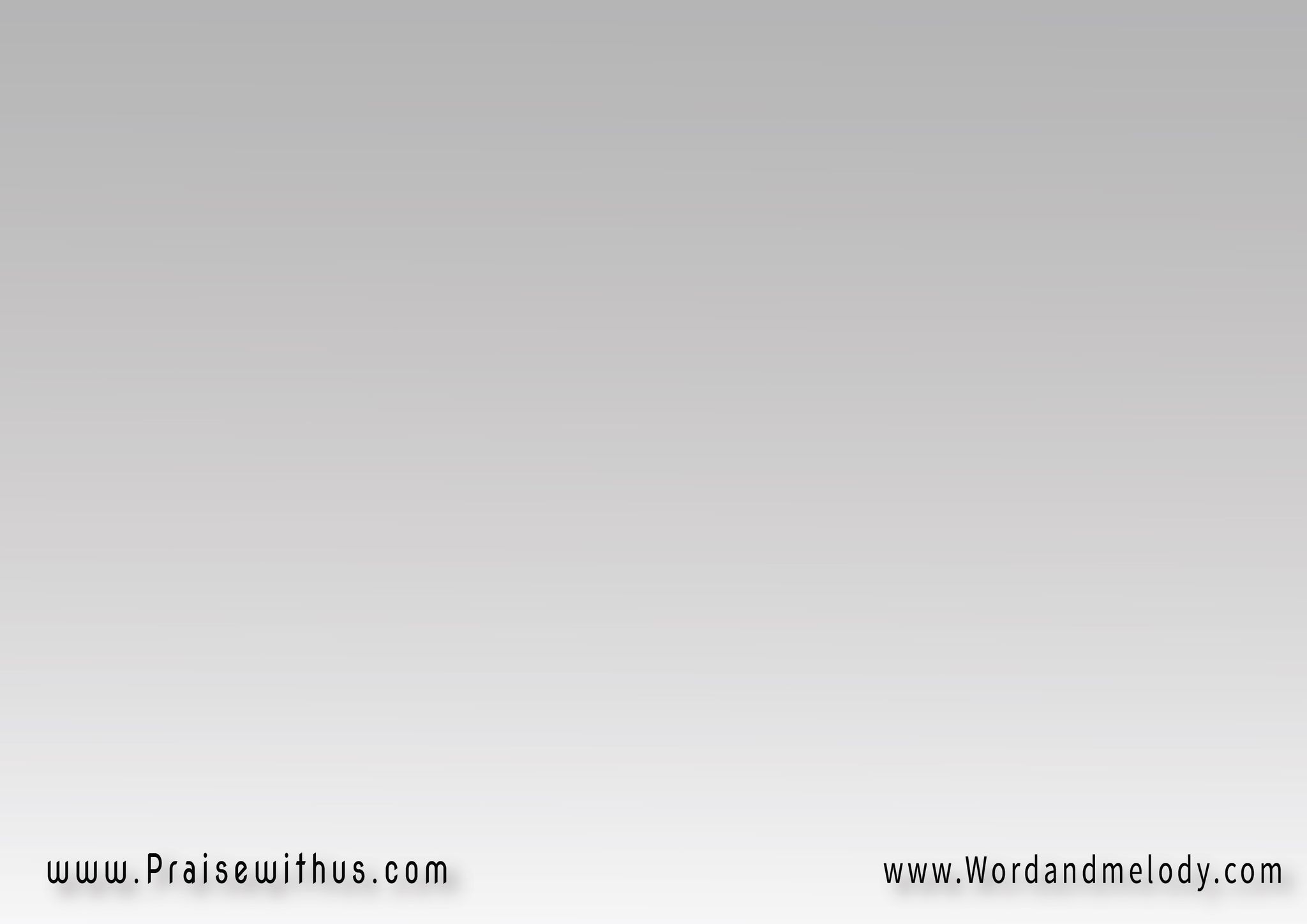 (دانتَ مَحبُوب عَلى كَفِّي نَقَشتكتَحت جِنَاحي سَتَرتك   هاتخَاف مِن إيهدانتَ مَمسُوك  بِذرَاعِي القَدِيرَةمانا رَاعي الحَظيرَة يا غَالي)2  أنا شّاعِر بيك
danta mahboob aala kafii naashtaktaht genahi satartak   hatkhaf men ehdanta mamsook bezeraai elkadiramana raai elhazera ya ghali)2  ana shaaer beek
You are loved. I carved you on My palm and sheltered 
you under My wing. You are held by My mighty arm. 
I am the Shepherd of the flock; beloved, Why fear?
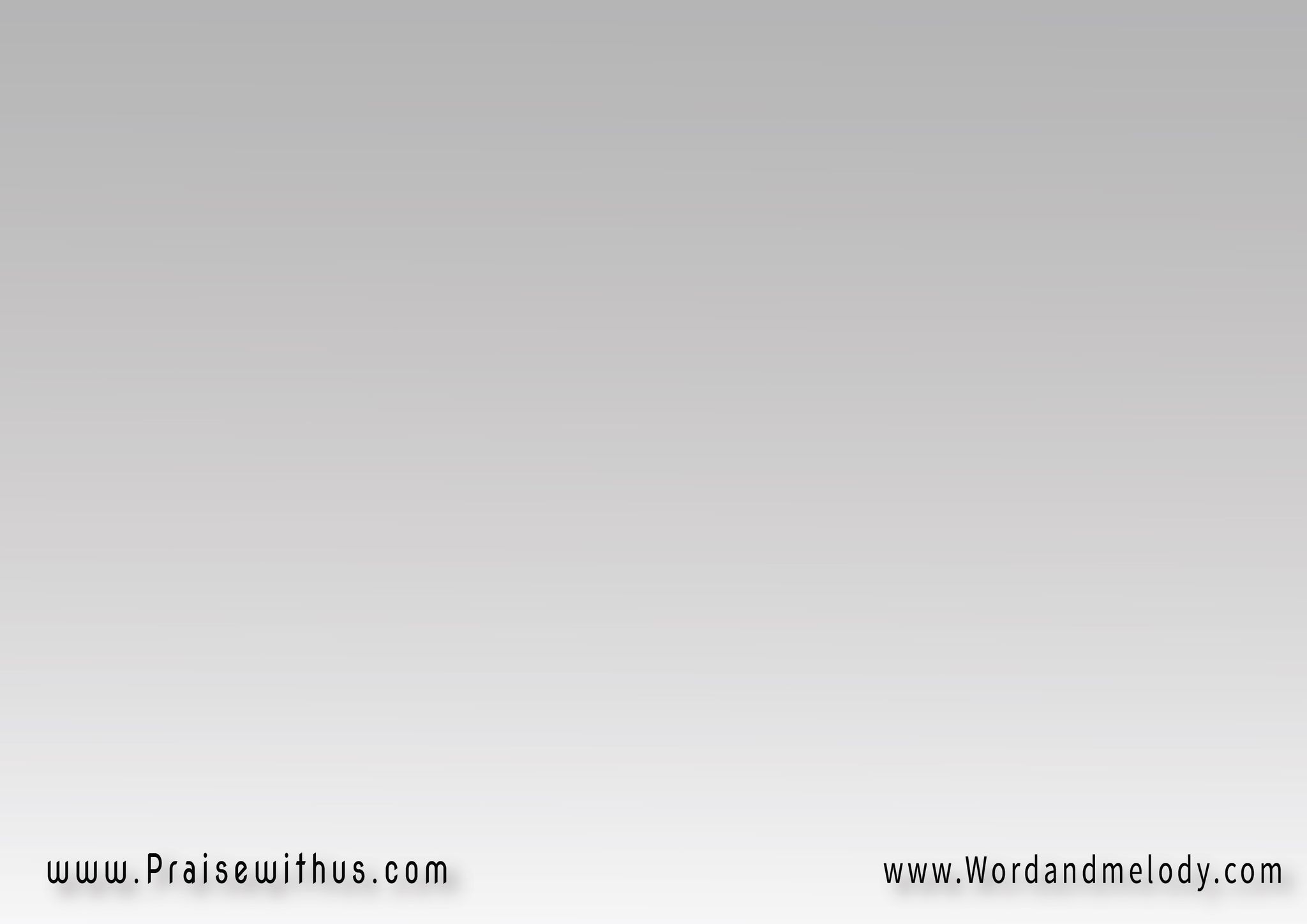 (أنا شَاعِر بيك   أنا شَاعِر بِآلامكأنا حَاسِس بِأنينك   كُل دا مَرِّيت بيه)2
ana shaaer beek      ana shaaer be alaamakana hases be aneenak    kol da marrait beeh)2


I empathize with you, I feel your
 pain and sense your suffering 
because I went through all of this.
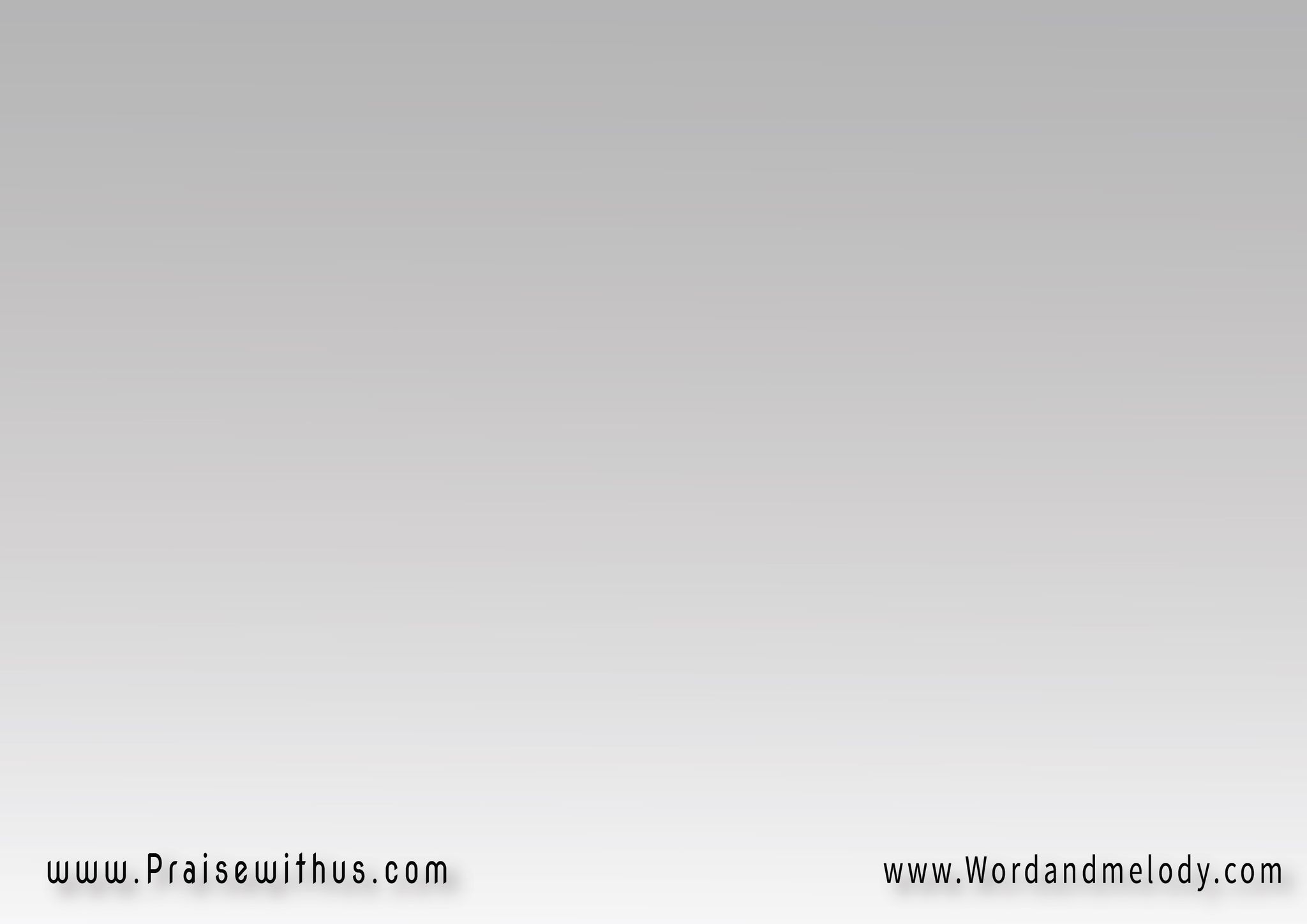 (إوعَ تِفتِكِر إنَّك مِتسَاب في أحزَانكإوعَ تِفتِكِر إنَّك وَحيد وَسط آلامك)2
(owa tefteker ennak metsab fi ahzanakowaa tefteker ennak waheed wast aalamak)2

Don’t think that you are abandoned in your
 sorrows or that you are alone in your pains.
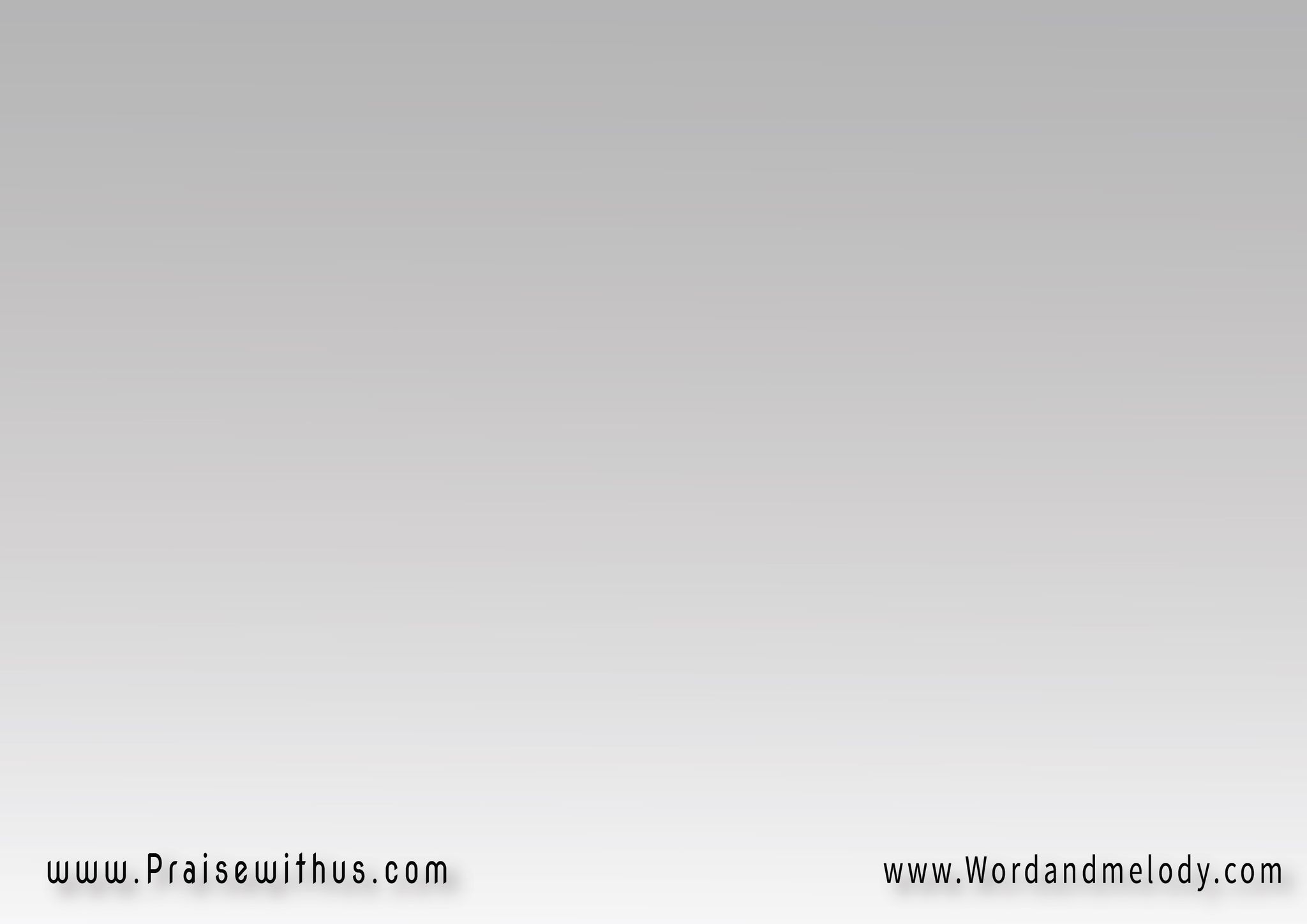 (دانا في الصَّليب ضَرَبُوني بِالحَربَةثَقَبُوني بِالمَسَامِير ضَرَبُونيدانا في الصَّليب رَفَعُوني عالخَشَبَةعَرُّونِي وِأهانوني  صَلَبُوني)2
(dana fi elsaleeb daraboni bel harbasakaboni bel masameer darabonidana fi elsaleeb rafaoni alkhashabaaarroni we ahanoni salaboni)2In the cross, they hit me with a spear, punctured me
 with nails, lifted me on wood naked, and insulted me.
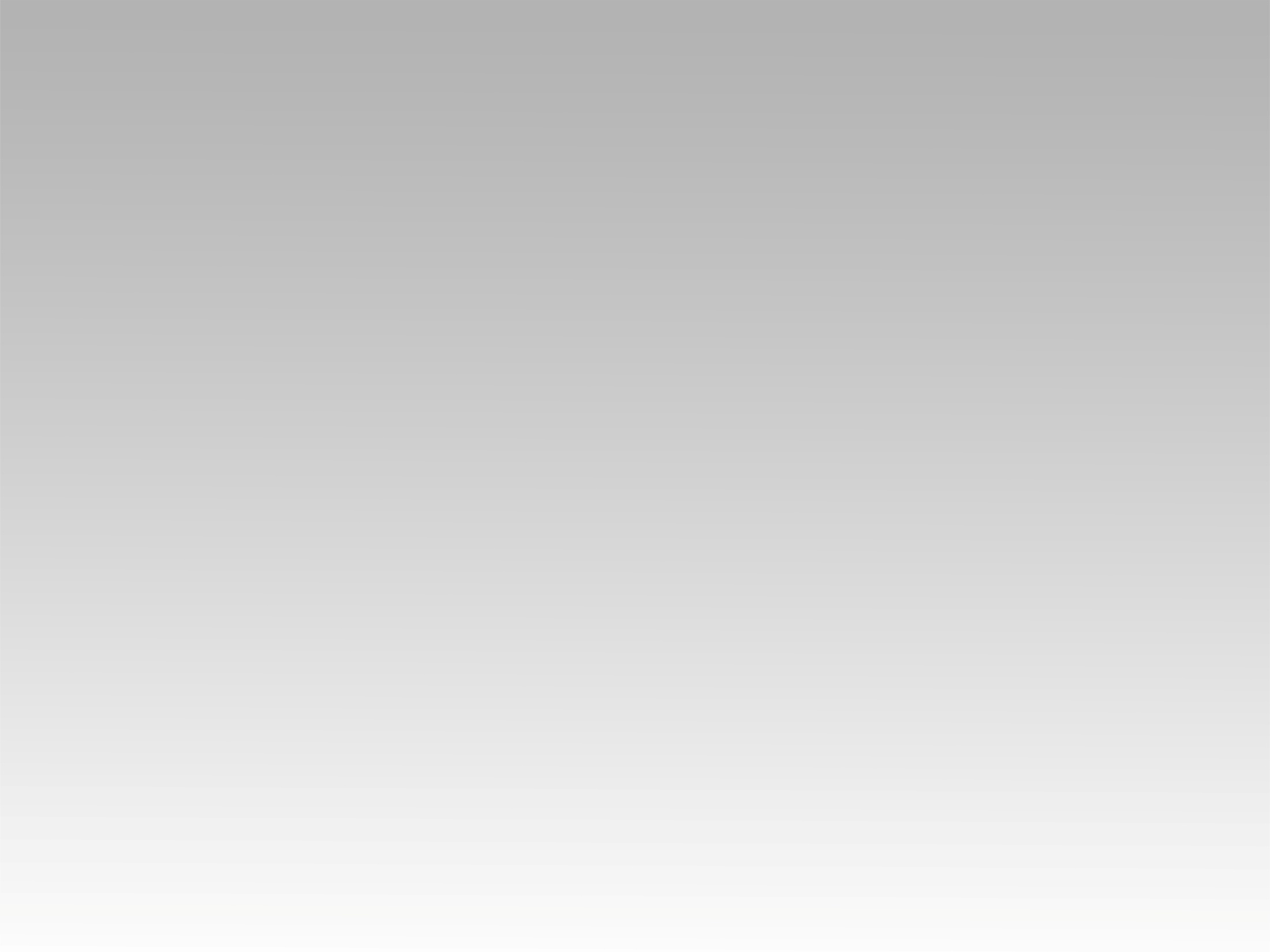 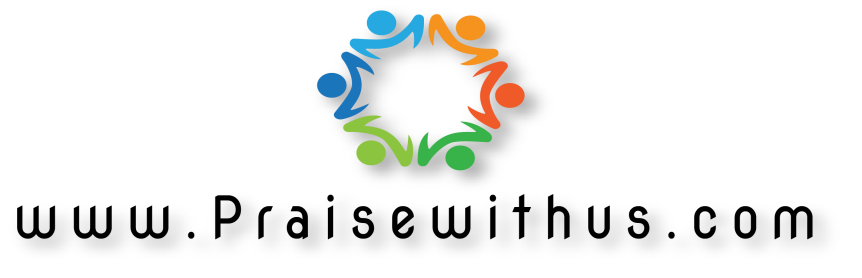